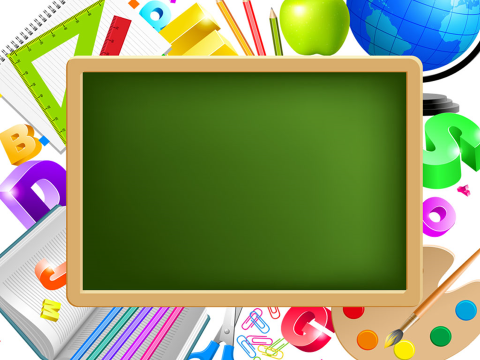 «Лесная школа»
Игра-тренажёр
Математика
Для детей 5-7 лет
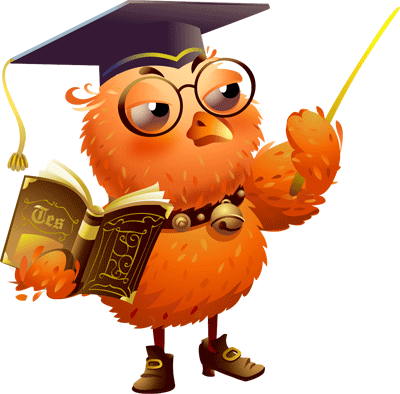 Составила:
Юнусова Эльвина
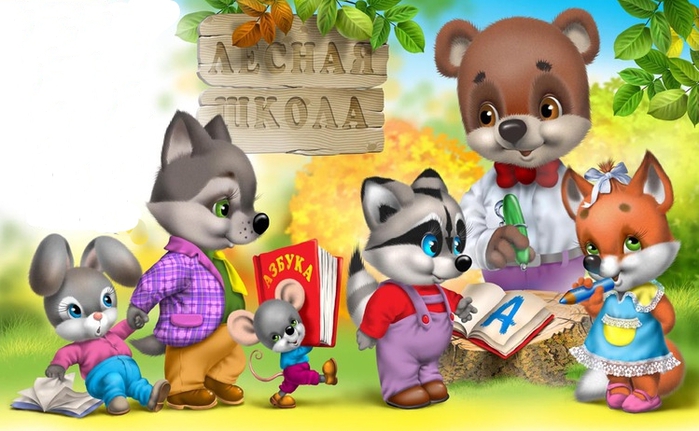 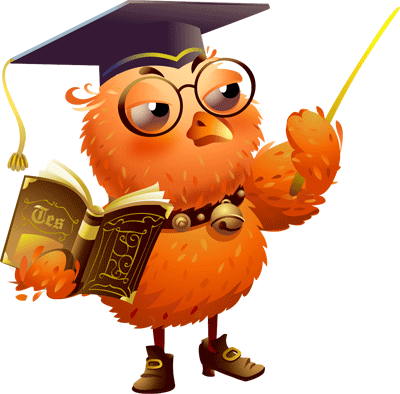 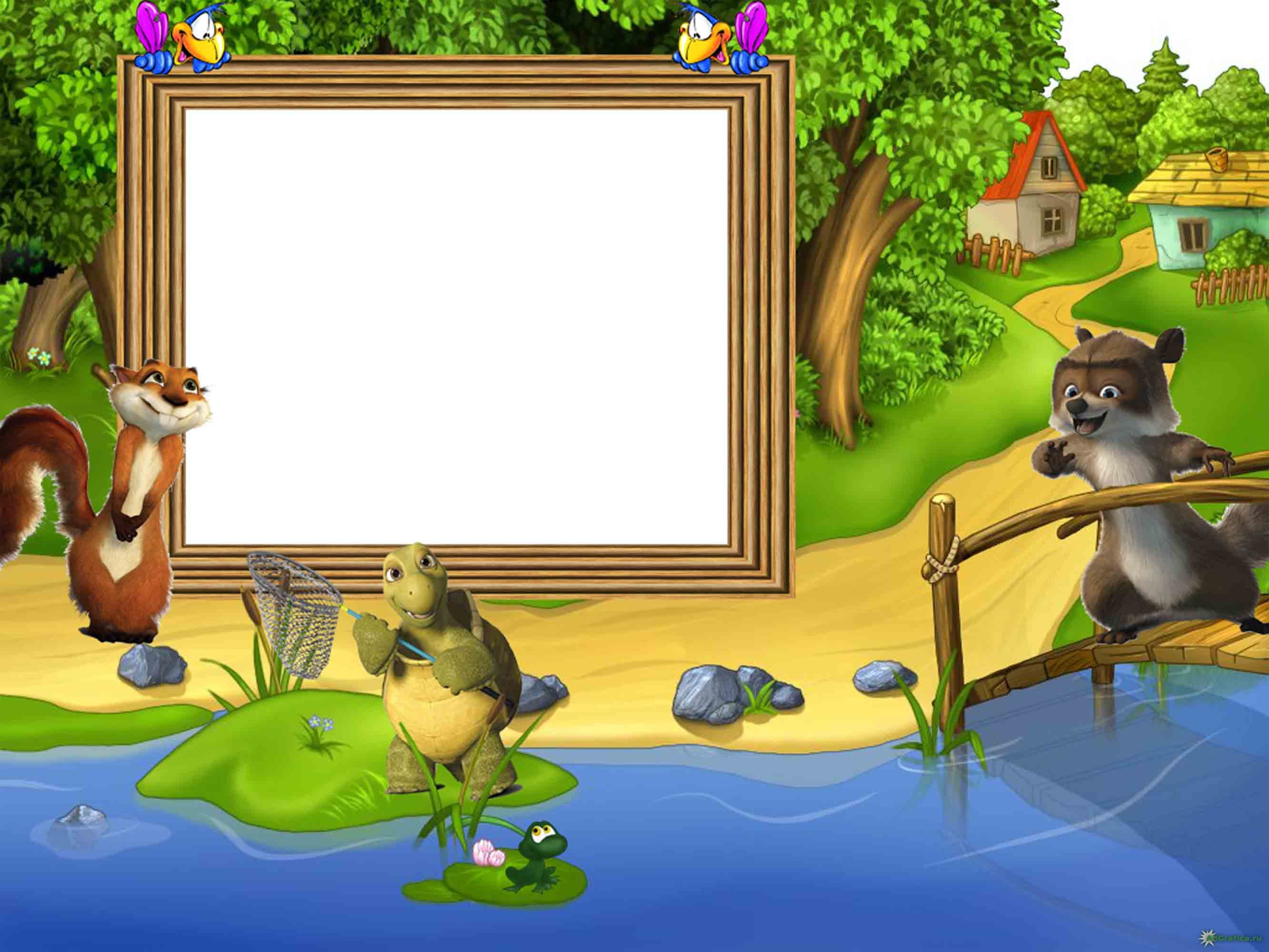 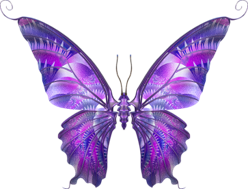 Внимание! Внимание!
Сегодня проводится урок по математике
Для лесных жителей.
Просьба не опаздывать на урок.
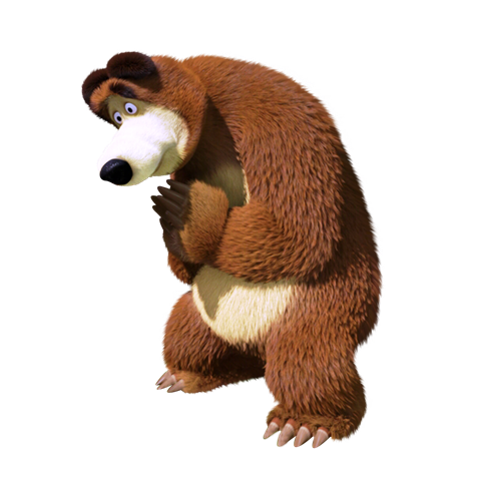 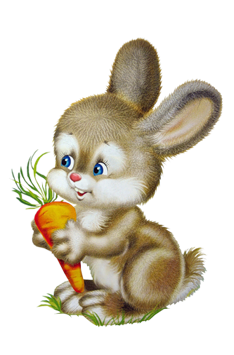 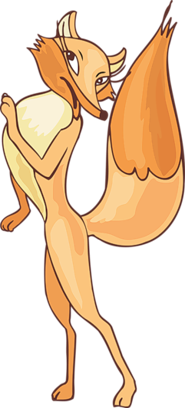 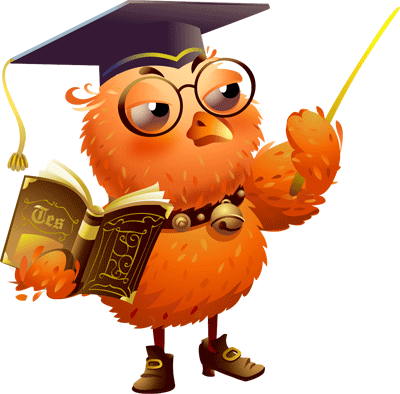 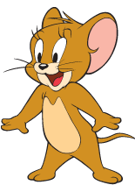 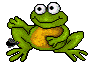 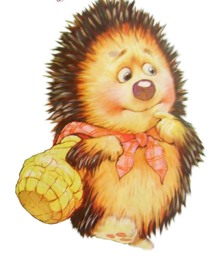 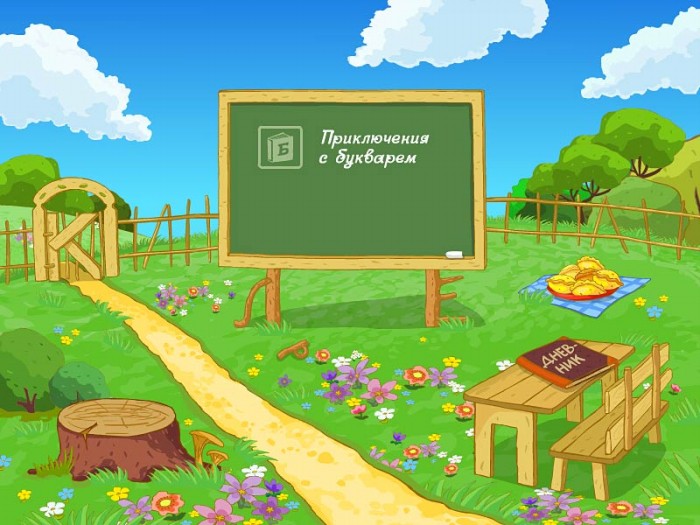 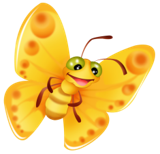 Первыми на поляну прилетели бабочки и птички!
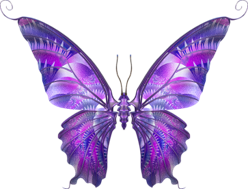 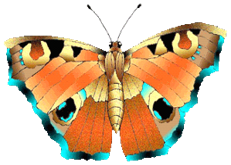 Ответ
  5 бабочек
5 птичек
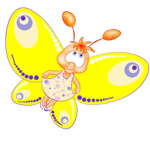 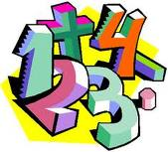 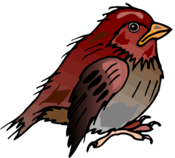 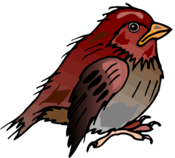 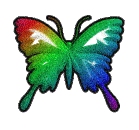 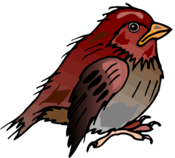 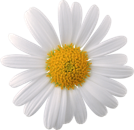 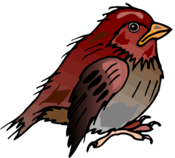 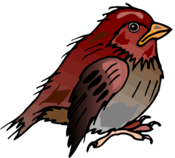 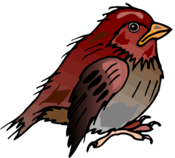 Сколько бабочек и сколько птичек прилетело?
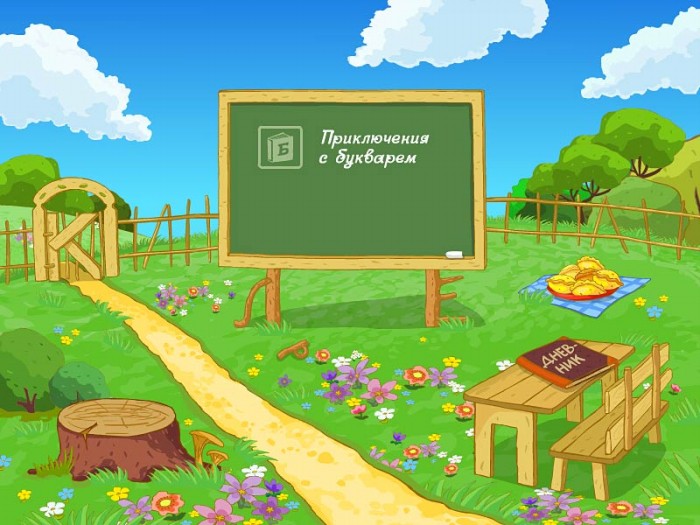 Потом прискакали зайчата
Ответ:
4 зайчика
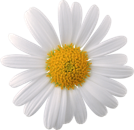 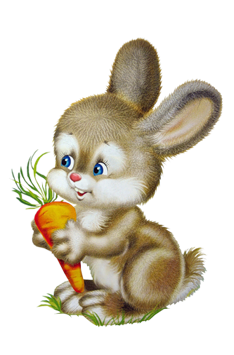 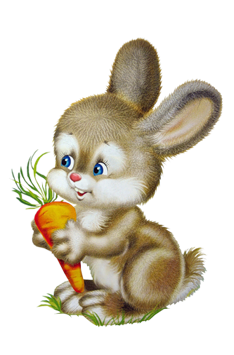 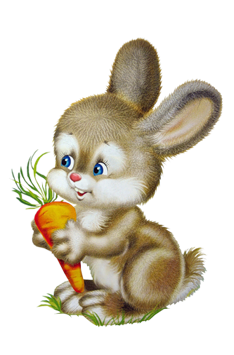 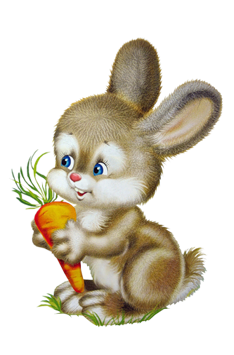 Сколько зайчат на поляне?
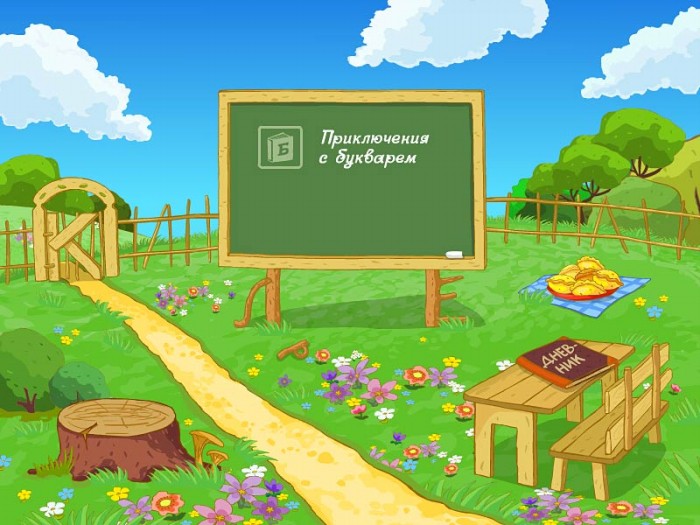 Следом пришли ежата
Ответ:
5 ежат
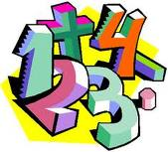 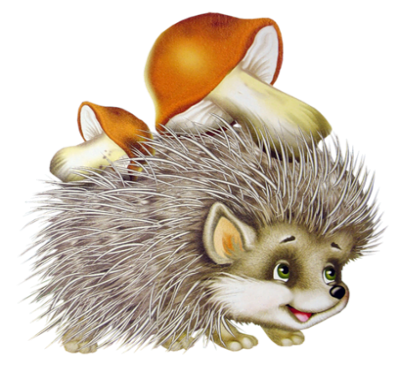 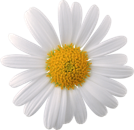 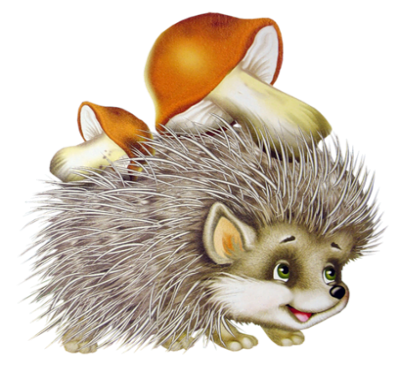 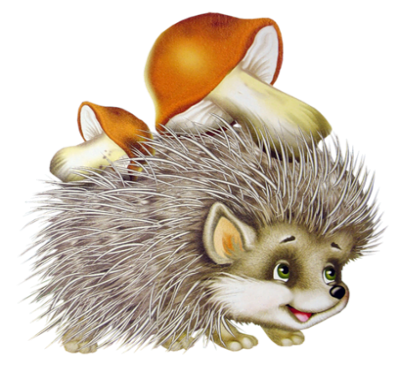 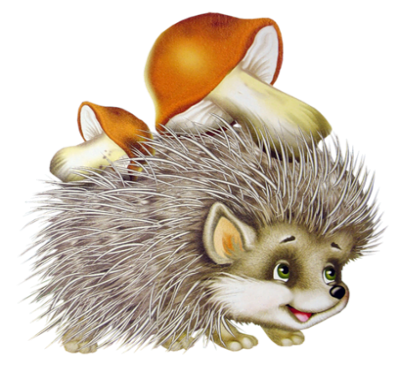 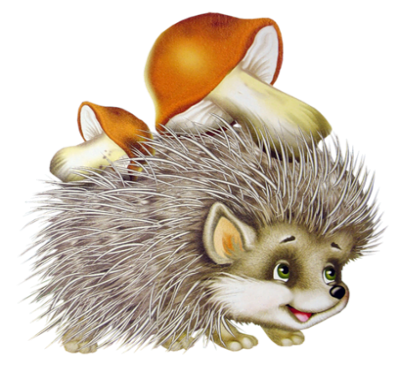 Сколько ежат на поляне?
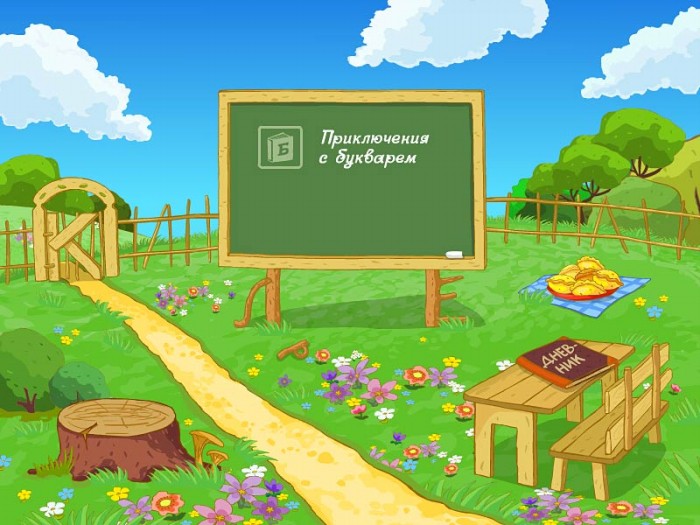 За ними прискакали лягушата и мышата
Ответ:
3лягушонка
2 мышонка
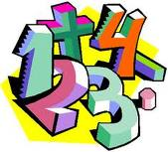 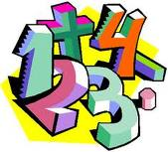 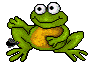 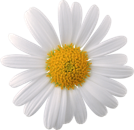 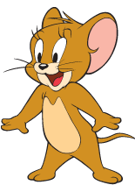 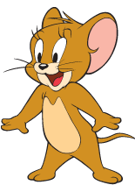 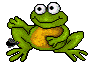 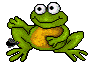 Сколько лягушат и мышат на поляне?
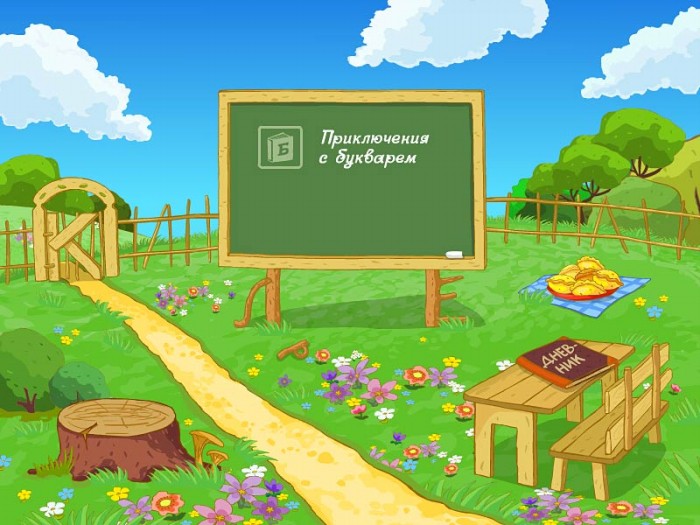 И последними пришли лиса и медведь
Ответ:
1медведь
1 лиса
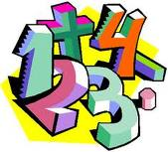 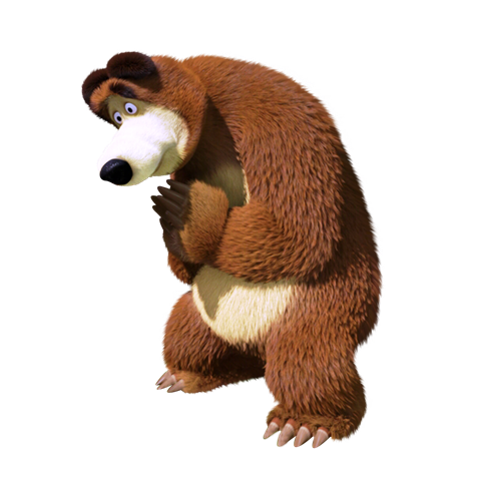 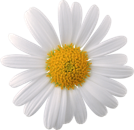 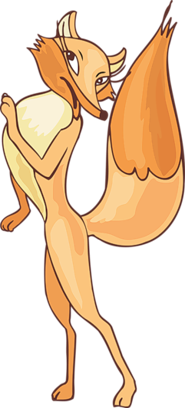 Сколько лисиц и медведей на поляне?
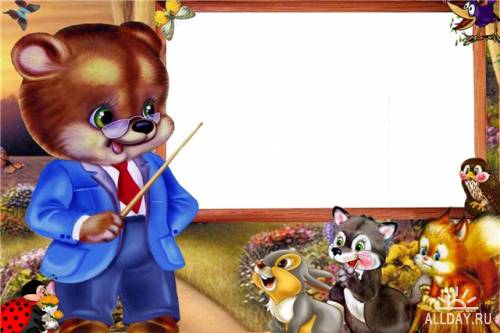 Геометрические фигуры.
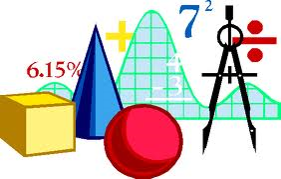 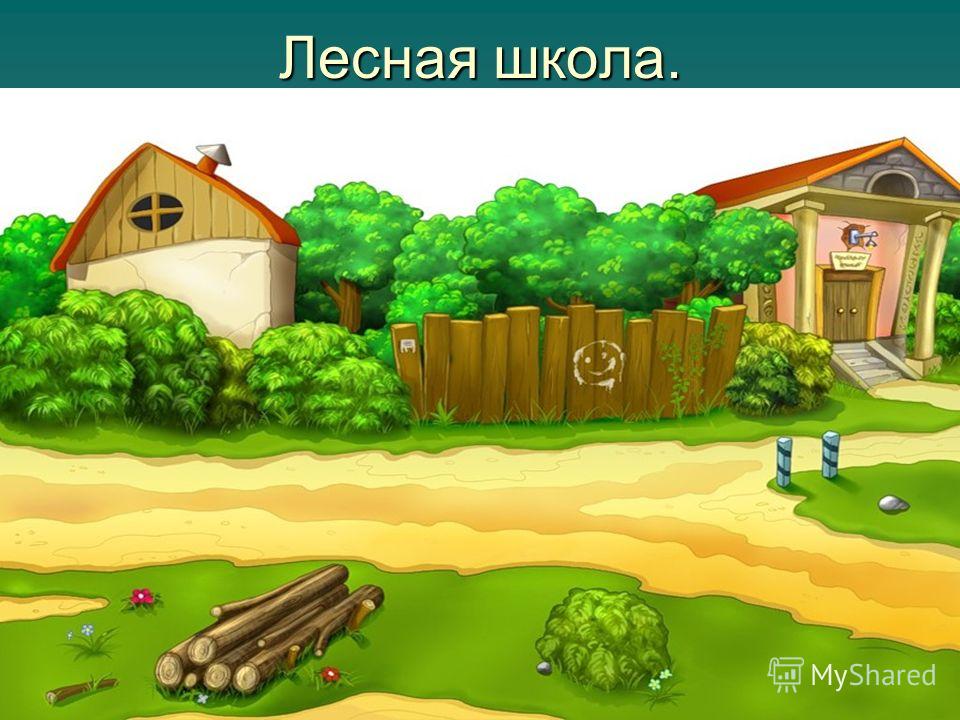 Пришли зверушки и взяли фигурки
Какие фигурки взяли зверушки ?
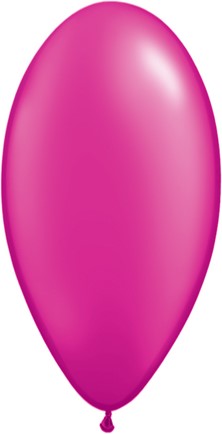 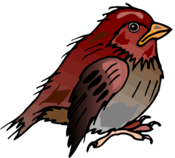 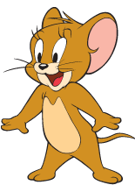 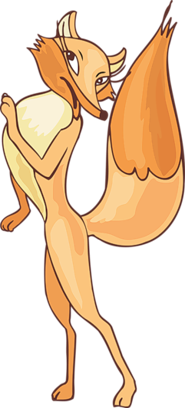 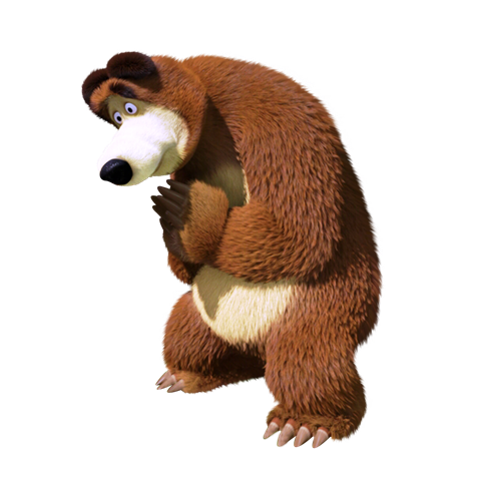 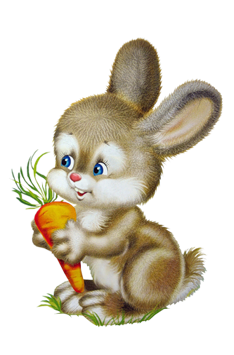 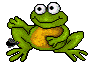 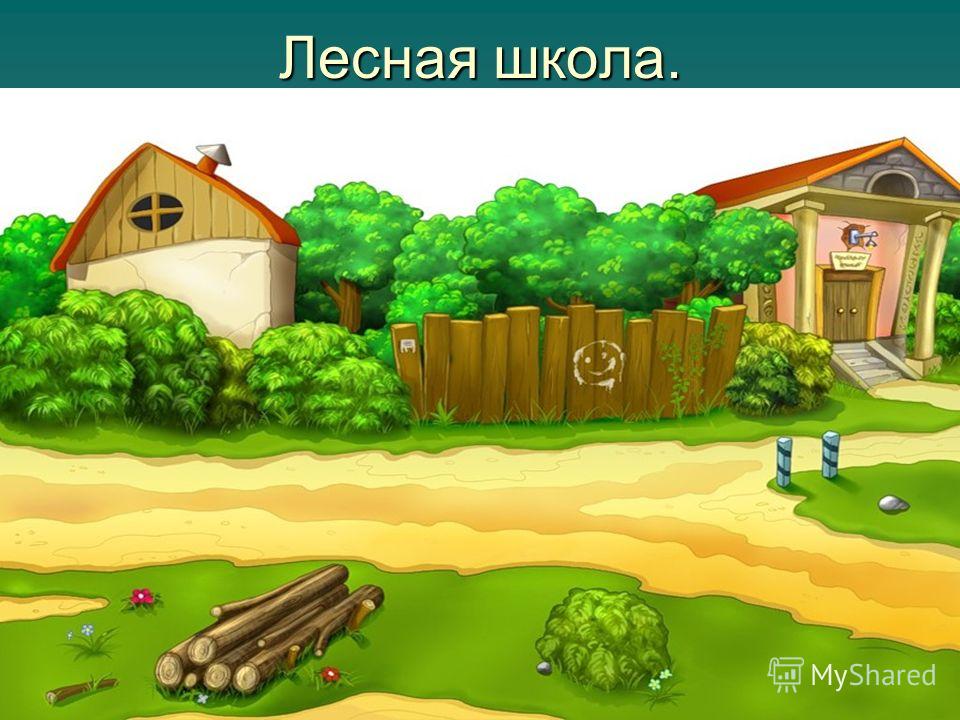 Пришли зверушки и взяли фигурки
Какие фигурки взяли зверушки ?
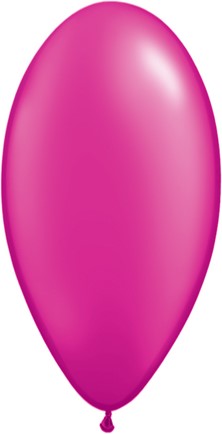 овал
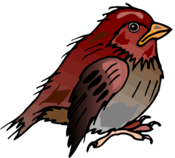 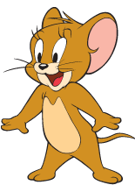 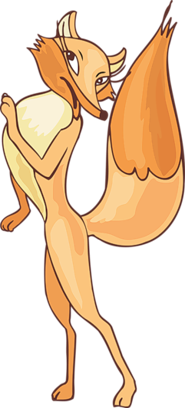 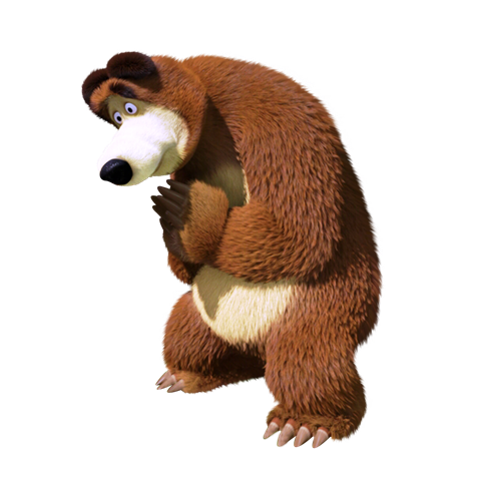 прямоугольник
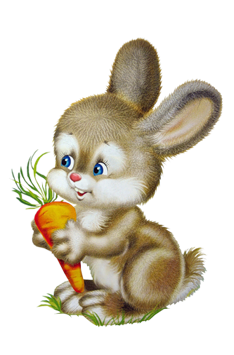 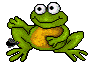 квадрат
круг
треугольник
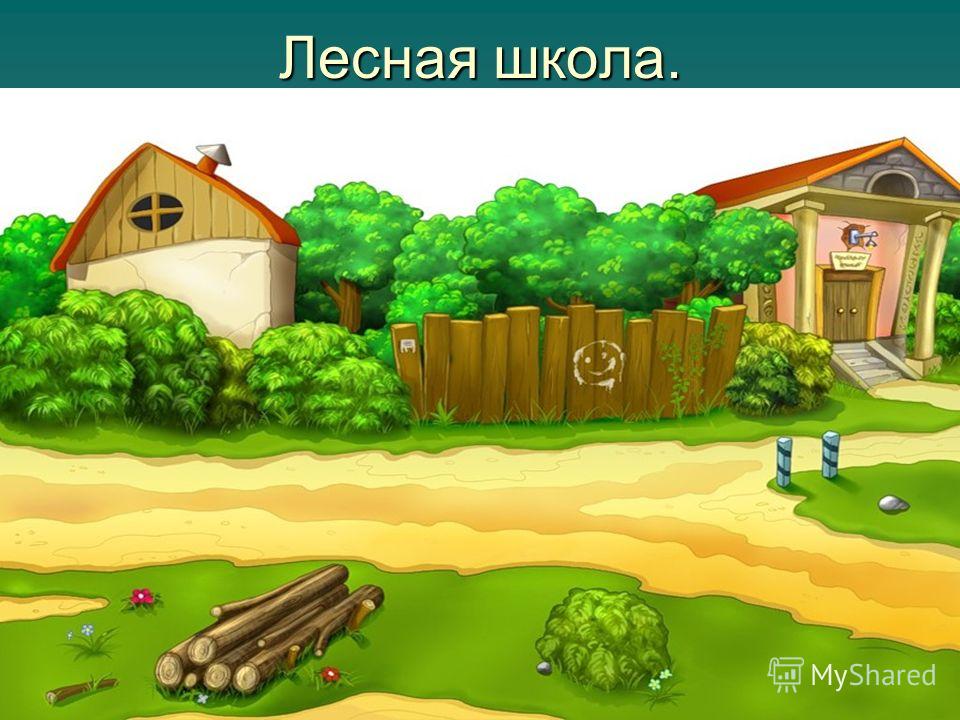 И построили себе домик!
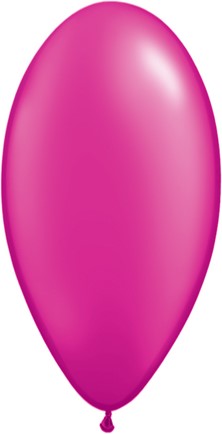 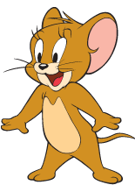 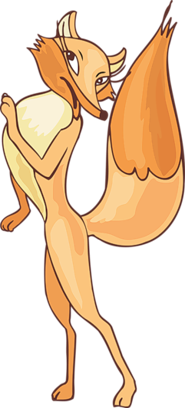 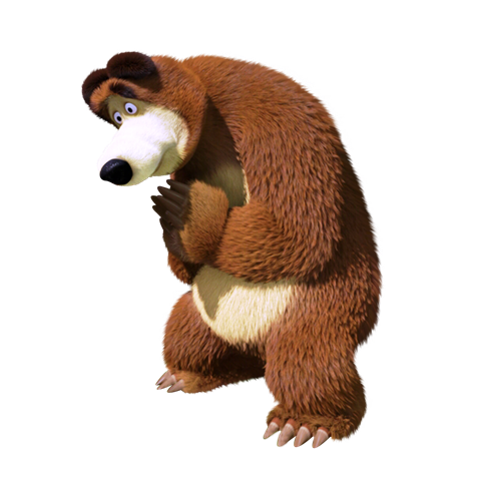 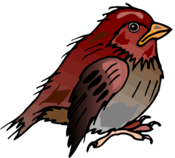 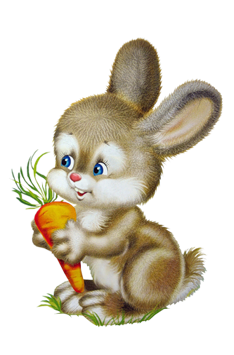 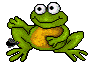 Из каких фигур построен домик?
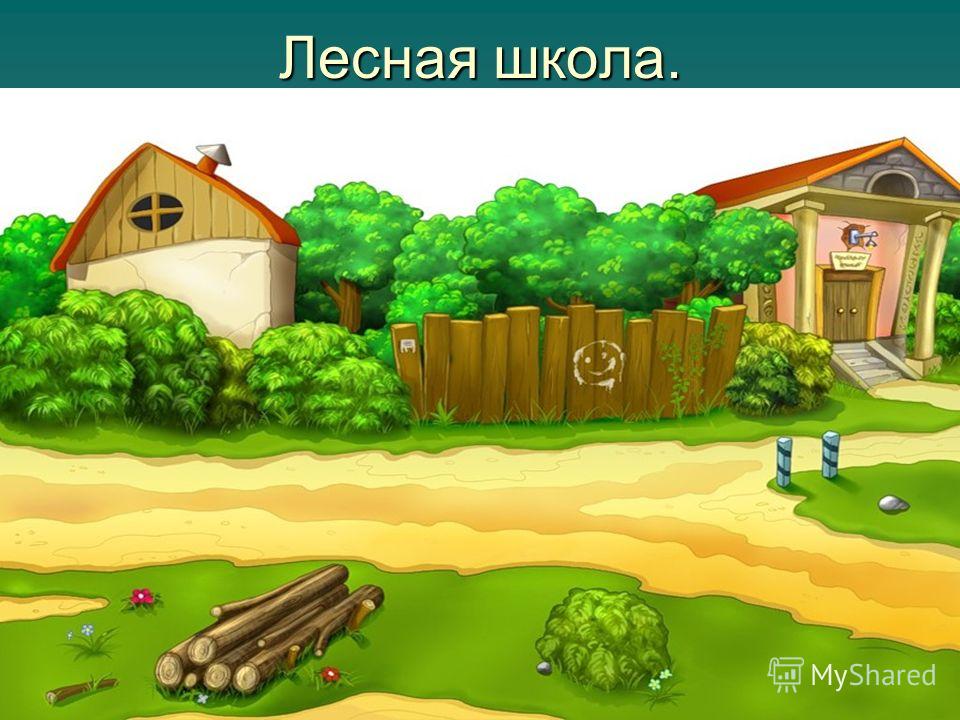 И построили себе домик!
круг
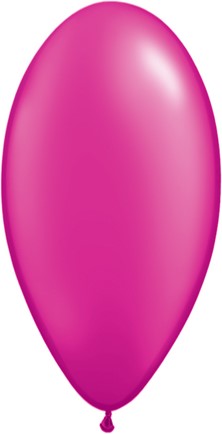 овал
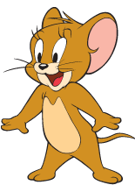 квадрат
треугольник
прямоугольник
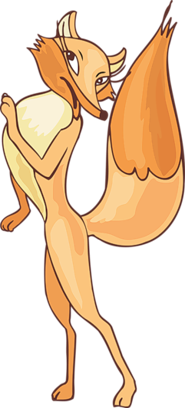 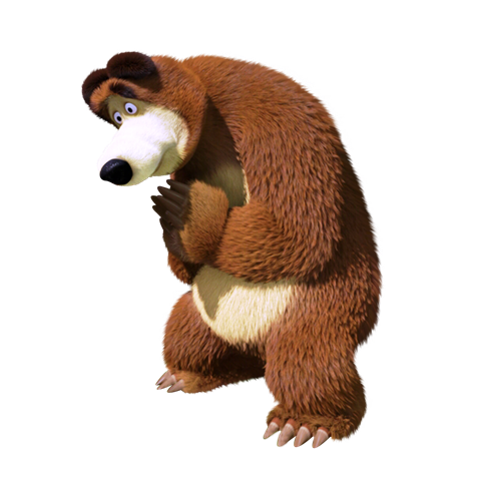 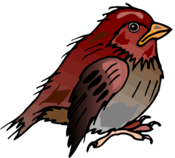 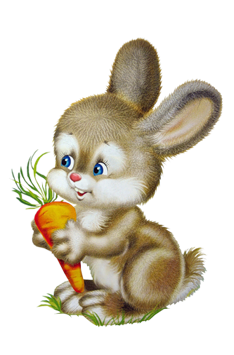 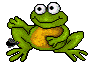 Из каких фигур построен домик?
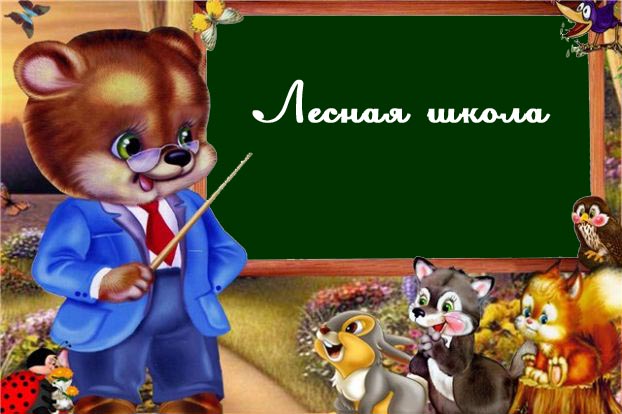 И последнее задание
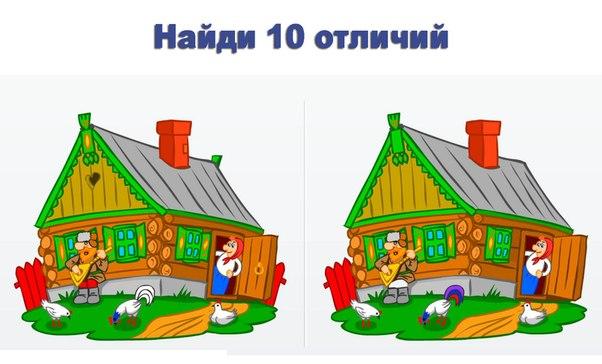 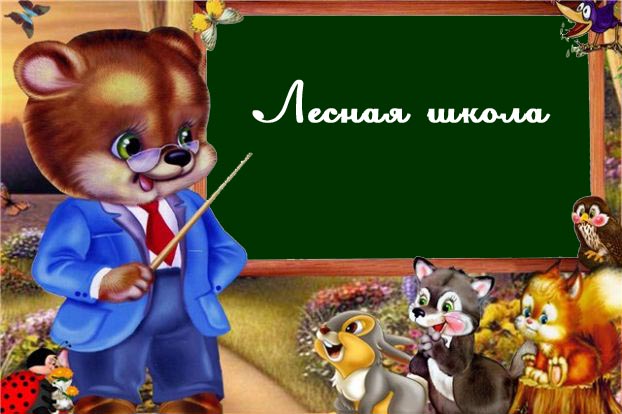 Молодцы ребята !!!